Узнай музыкальный инструмент!
Играем вместе!
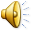 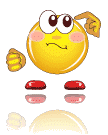 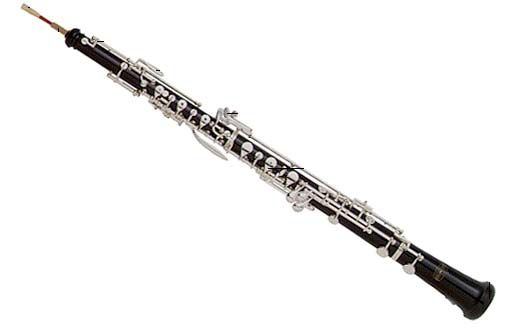 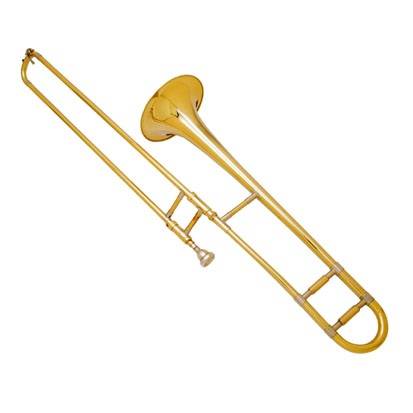 Нежный тонкий голосок, Словно дует ветерок.И сама, как фея-то,Стройненькая…
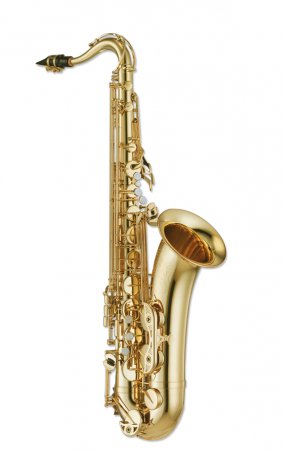 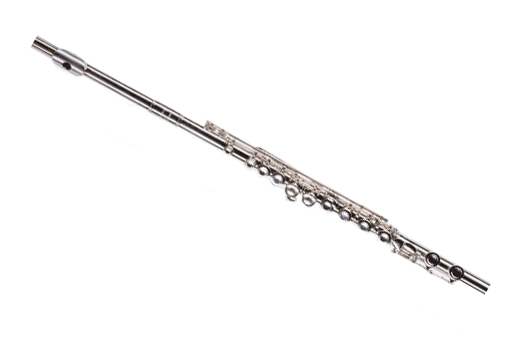 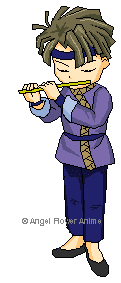 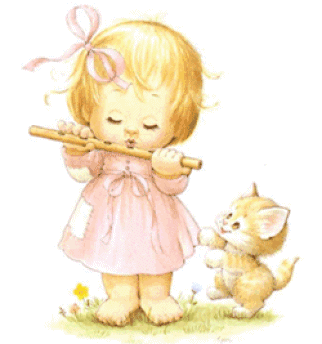 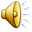 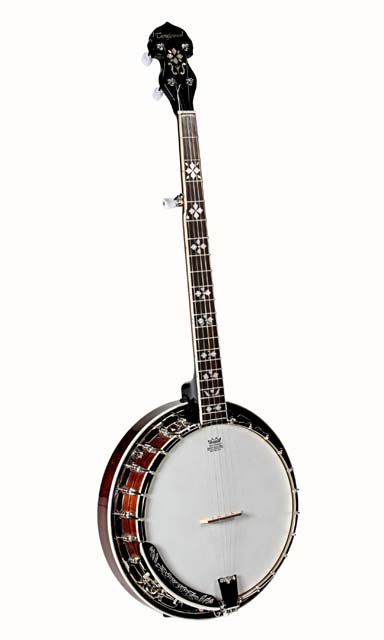 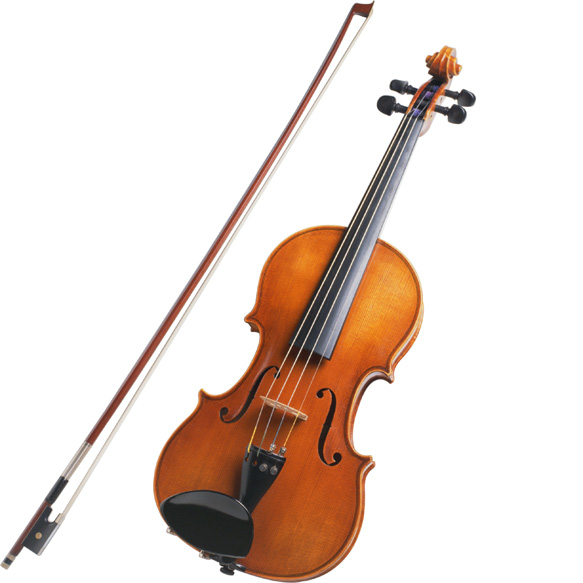 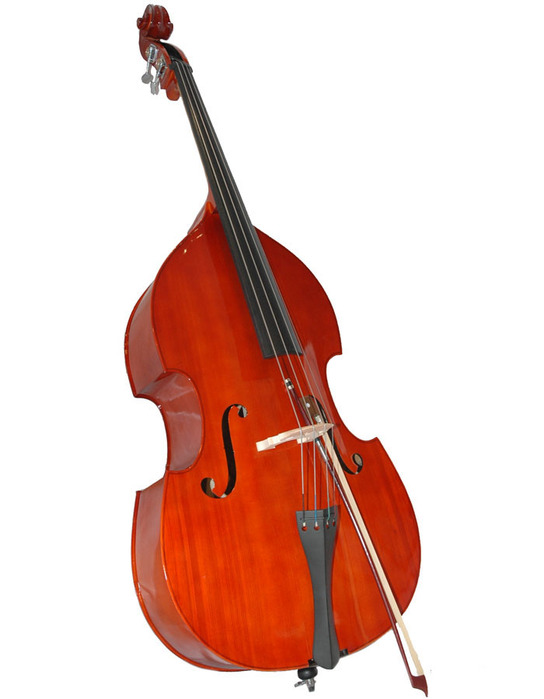 Как будто девушка запела,И в зале словно посветлело.Скользит мелодия так гибко.Затихло все: играет…
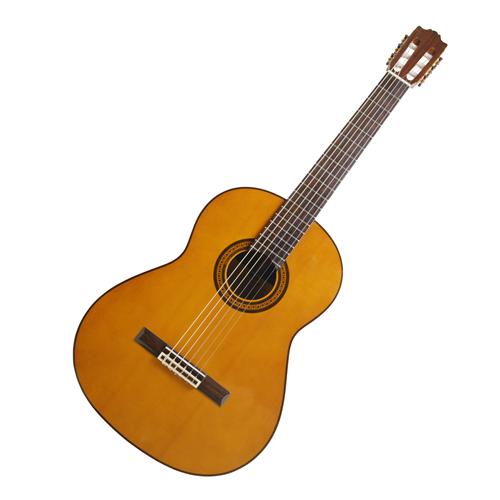 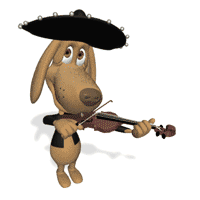 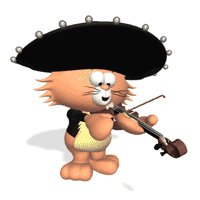 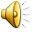 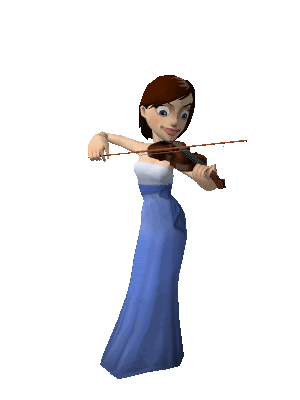 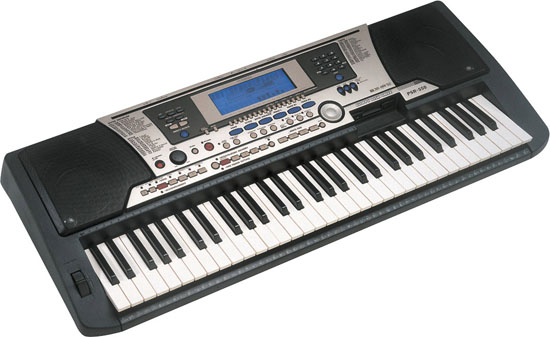 У большого инструмента есть и струны, и педаль,Несомненно, это звонкий, величавый наш...
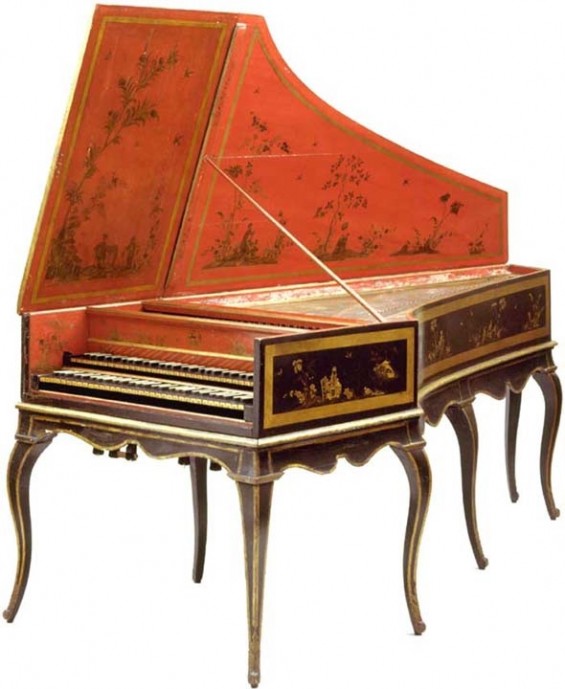 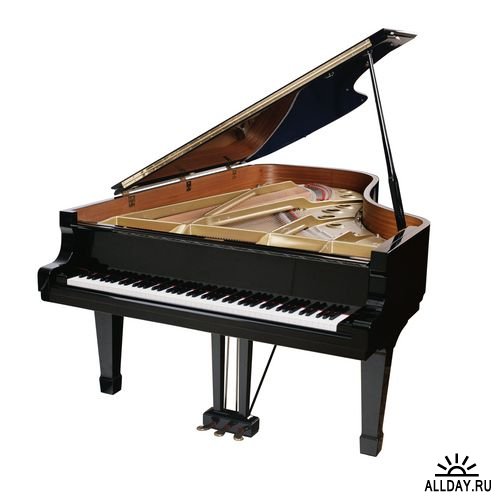 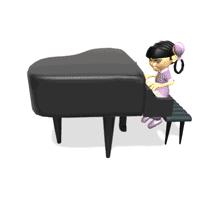 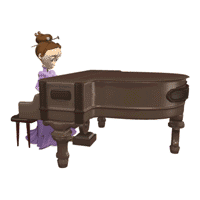 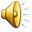 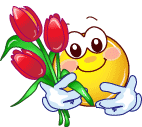 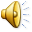 ОТЛИЧНО!!!